انجمن لینوکس اصفهان
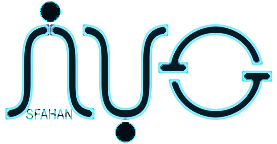 بررسی داستان واقعی ده ساله یک شرکت
isfahanlug.org
مقایسه تقابلتوسعه نرم افزار از صفر - توسعه نرم افزارهای اپن سورس
Software Development From Scratch Vs  Develop Open-source Software
[Speaker Notes: This presentation demonstrates the new capabilities of PowerPoint and it is best viewed in Slide Show. These slides are designed to give you great ideas for the presentations you’ll create in PowerPoint 2010!

For more sample templates, click the File tab, and then on the New tab, click Sample Templates.]
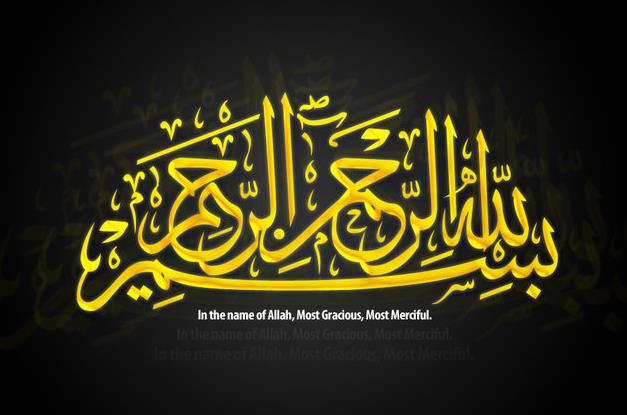 معرفی
مهدی ربیعی
متولد 1358
فارغ التحصیل نرم افزار از دانشگاه آزاد نجف آباد سال 1382
کچل و شکم گنده!
تخصص : 
برنامه نویس و طراح وب
کارشناس بازاریابی اینترنتی
پدر مهسا
بعضی وقتا خوش اخلاق!
در بازی با مهسا خلاق ، اگر وقت بیارم!
مهسا هم عاشق باباش البته اگه مامانش نباشه!
مقدمه
فهرست
فهرست
مقدمه
معرفی شرکت داده ورزان
معرفی نرم افزار پارس سی ام اس
مشکلات ما پس از ده سال
نرم افزارهای مدیریت محتوای اپن سورس
موضعگیری های ضد اپن سورس در ایران
فهرست
عملکرد بد بعضی اپن سورس کاران
تصورات ضداپن سورس شرکت ها و سازمان ها
وضعیت خوب کنونی بعضی اپن سورس کاران
آینده از اپن سورس کاران
اختراع دوباره چرخ
نتیجه گیری و رفع ابهامات
معرفی شرکت
شرکت توسعه مجازی
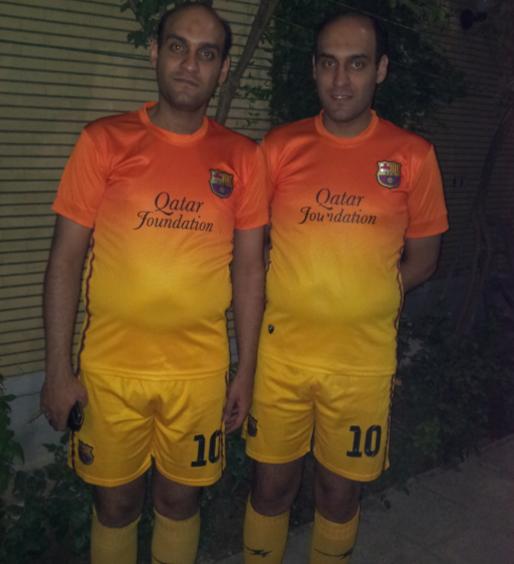 تاسیس 1382
فعالیت : طراحی وب
شروع کار : از گاراژ منزل پدری
موسسین : من و دو برادر دوقولویم که یکسال از بنده کوچکترند
نام رسمی داده ورزان
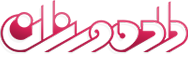 فعالیت : طراحی وب
دفتر تهران : خ سمیه
دفتر اصفهان : خ وحید
محصول : ParsCMS
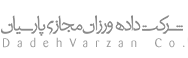 DadeVarzan.com
مشتریان و برندها
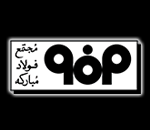 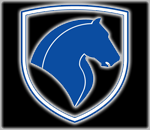 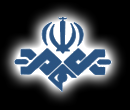 مشتریان دولتی
سازمان های معظم
ارگان ها
نهادها
دانشگاه ها
سپاه
صدا و سیما
صدا و سیما
مجتمع فولاد مبارکه
ایران خودرو
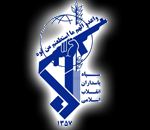 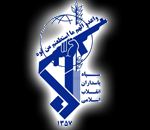 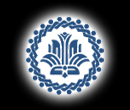 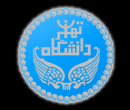 قرارگاه خاتم الانبیا
دانشگاه صنعتی شریف
دانشگاه تهران
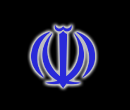 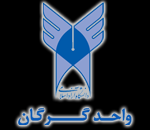 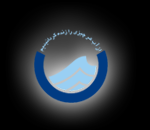 استانداری تهران
شرکت آب و فاضلاب
دانشگاه آزاد
مشتریان و برندها
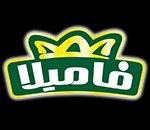 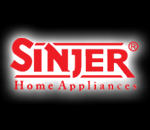 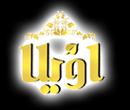 مشتریان خصوصی
کارخانجات
صنایع غذایی
برندها
تولیدکنندگان
واردکنندگان
سینجر
روغن اویلا
روغن فامیلا
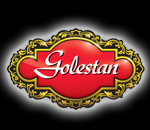 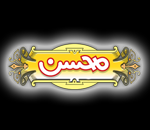 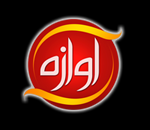 چای و برنج محسن
برنج آوازه
چای گلستان
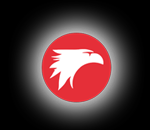 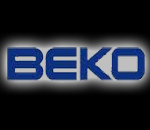 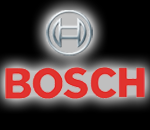 لوازم خانگی بکو
لوازم خانگی بوش
پخش عقاب
رتبه ها
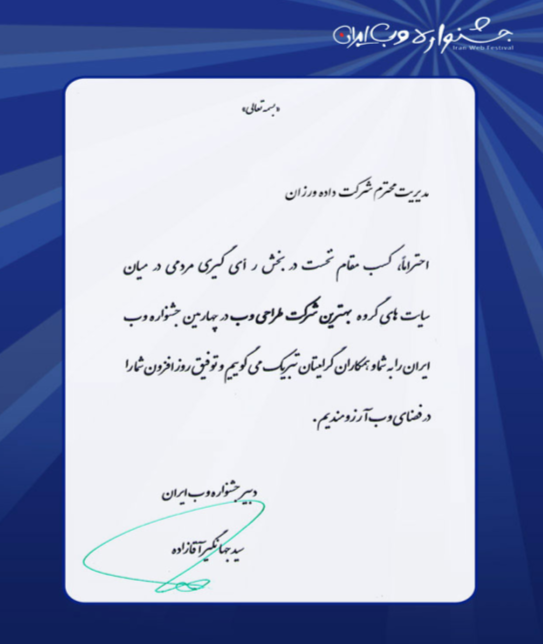 رتبه 4 شورای عالی انفورماتیک کشور
بهترین شرکت طراحی وب در جشنواره وب ایران
معرفی نرم افزار
نرم افزار ParsCMS
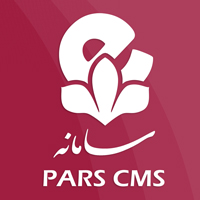 پروژه فارغ التحصیلی 
تعداد ماژول : 300
پکیج های مشتق شده:
پرتال سازمانی
پرتال دانشگاهی
پرتال اینترانت
فروشگاه اینترنتی
سایت بی تو بی
سایت خبری و خبرگزاری
ParsCMS.com
ویژگی های منحصربفرد
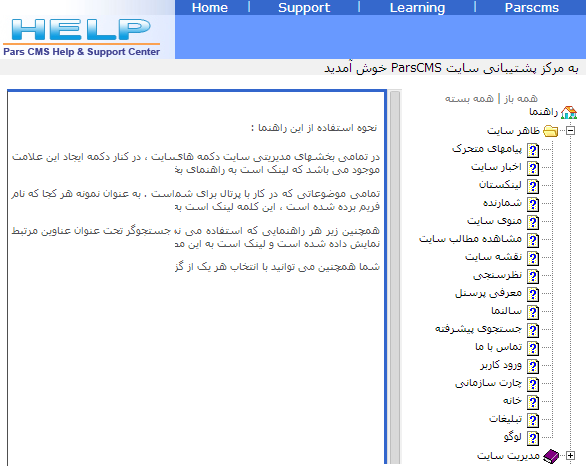 1200 صفحه هلپ آنلاین
25 ساعت فیلم : اپیزودهای 5 تا 15 دقیقه ای آموزشی آنلاین
دی وی دی و کتاب آموزشی
Help.ParsCMS.com
کاربردهای خاص
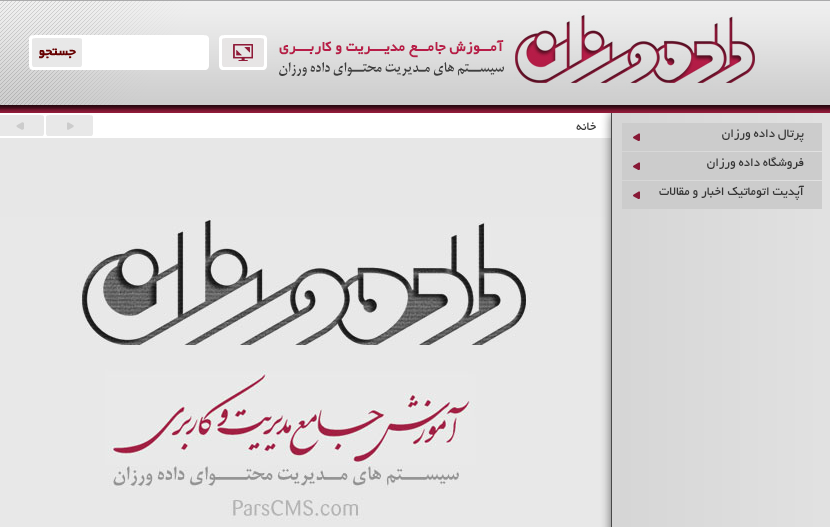 نسخه مخصوص موبایل و تبلت
نسخه اپ اندرویدی و آی او اسی
اتوماتیک آپدیت
وب معنایی
سی آر ام داخلی
مدیریت تم MVC
ParsCMS.com/Learning
روند توسعه
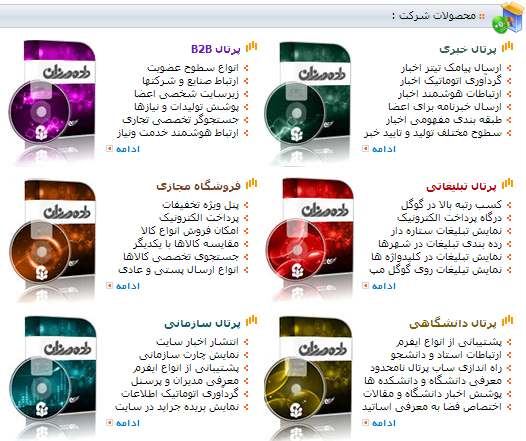 سابقه ده سال توسعه نرم افزار
سه بار بازنویسی کامل
نسخه های اولیه با asp کلاسیک و asp.net
سوییچ روی پی اچ پی
عدم استفاده از هیچ پلتفرم نرم افزاری و توسعه پلت فرم توسعه اختصاصی
ParsCMS.com
هزینه توسعه
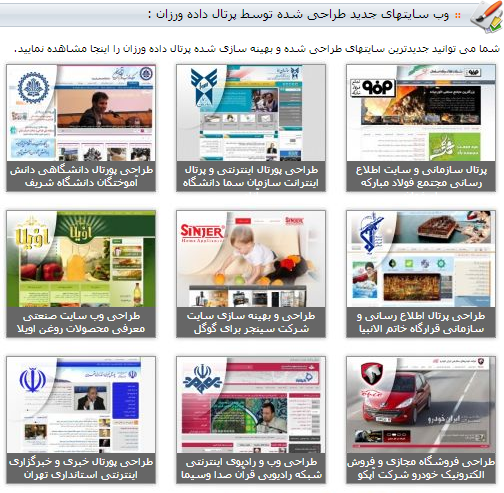 تیم برنامه نویسی با حقوق ماهیانه 2 میلیون تومان
نیاز دائم و کمبود نیروی فنی متخصص
قحط الرجال متخصص
ParsCMS.com
مشکلات ما پس از ده سال
مشکلات ما بعد از ده سال
بزرگ شدن حجم سورس نرم افزار و عدم امکان توسعه بیشتر آن بعلت بروز کمبود مهندسی نرم افزار روز دنیا
سختی به روزرسانی و نگهداری به روز امنیتی
وابسته شدن شرکت بیش از حد قابل تصور به برنامه نویسان هسته نویس اصلی و عدم امکان آزادسازی این عزیزان برای آپديت اطلاعاتی و مهاجرت به اپن سورس
عدم امکان آموزش آسان نیروهای تازه وارد اما خوب و قوی برای توسعه روی این بستر 
اجبار در پشتیبانی و رفع اشکال وب سایت های از قبل طراحی شده 
عدم امکان اکسپورت و ایمپورت اطلاعات از/به سامانه های دیگر
سامانه های اپن سورس
وردپرس
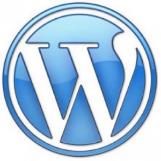 آغاز در 27 می 2003
بیش از 60 میلیون وب سایت تا آگوست 2013
بیش از 26000 پلاگین رایگان یا پولی قابل نصب
پرکاربرد سیستم مدیریت محتوای جهان
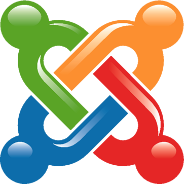 جوملا
اشتقاقی از مامبو در 2005
35 میلیون بار دانلود تا جولای 2013
بیش از 6000 اکستنشن قابل نصب
بعد از وردپرس دومین سامانه پرکاربرد مدیریت محتوای جهان
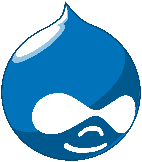 دروپال
آغاز در 15 ژانویه 2001
2/1 درصد از کل وب سایت های دنیا
بیش از 22900 add-on  قابل نصب
تا 11 نوامبر 2013 بیش از 30000 توسعه دهنده
تقابل با اپن سورس
سوابق بد بعضی اپن سورس کاران
عدم شناخت کامل و عمقی از نرم افزار اپن سورس
عدم توانایی توسعه کاستم
همنوا نشدن با اکوسیستم اپن سورس
رفتن سراغ اپن سورس به خیال راحتی و کم کاری
کار منفرد و فری لنسری و غیرتیمی
پشتیبانی غیرمتعهد
عدم استقرار مکانیزم های مالی اداری مستحکم
پانل های فارسی نشده یا بدترجمه شده و مشتریانی که هیچ زبان نمی دانند
عدم تولید مستندات قوی ، هلپ آنلاین  ، فیلم آموزشی
رها کردن مشتری و تعویض شغل
تصورات ضداپن سورس شرکت ها و سازمان ها
سوابق بد ذهنی و تجربه منفی با اپن سورس ها
سورس های داخلی بعلت انحصاری بودن و بسته بودن سورس امن تر و قابل اعتمادترند
استناد به گزارش ها و سامانه های هک این اپن سورس ها
باید از نرم افزارهای تولید داخل حمایت کرد
آن نرم افزارهای خارجی ممکن است حاوی مکانیزم های خائنانه باشد
اپن سورس یعنی دم دستی ، یعنی ارزان و نه حرفه ای
پیروزی با اپن سورس
انقلاب در شرکت
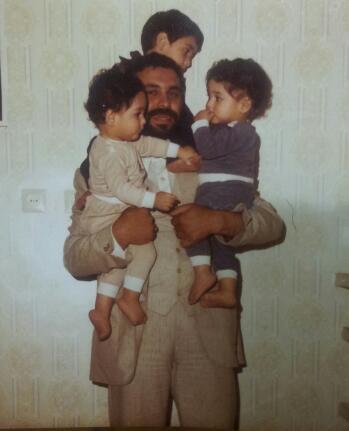 نصب پدر پیر مهربان حکیم ناصح دلسوز
توقف کامل خط تولید و توسعه نرم افزار
اقبال به نرم افزارهای اپن سورس
آینده از اپن سورس کاران
مرزهای بسته ، باز خواهند شد
این فیلتراسیون شدید از وب برداشته خواهد شد
تصورات غلط اصلاح خواهد شد
این بخشنامه های غیرمنطقی و رویکردهای ناصحیح تغییر خواهد کرد
تحریم ها حل خواهد شد 
فرهنگ افتخار به اختراع دوباره چرخ ، آنهم پس از هزارسال حل خواهد شد
نرم افزارهای داخلی برای ادامه حیات بین المللی هیچ شانسی نخواهند داشت
وضعیت خوب کنونی بعضی اپن سورس کاران
بوجود آمدن بعضی شرکت های خوب اپن سورس کار با کار تیمی 
متولید شدن بعضی نمونه کارهای معتبر و با کیفیت
آشنایی با آخرین ضوابط و استانداردها و تکنیک های طراحی وب
روی آوردن بعضی سازمان های هوشمند و فهیم و بزرگ به اپن سورس
چرخ را از نو اختراع نکنیم!
فهرستی از اختراعات دوباره چرخ
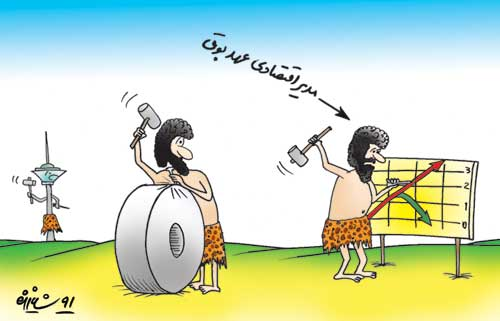 ای‌میل ملی
موتور جست‌وجوی ملی
اینترنت ملی
شبکه اجتماعی ملی
موتور ملی
....
این نتیجه بدیهی نیست!
فرهنگ اختراع دوباره چرخ فقط منحصر در نرم افزار نیست
اکنون در صنعت خودروسازی، هواپیما سازی و... داریم همین اشتباه را مرتکب میشویم
از طرفی با تمام دنیا مشکل داریم و از طرف دیگر تعبیر غلط از استقلال و سازندگی و خودکفایی داریم
عمدتا نمیدانیم قبلا چرخ را اختراع کرده اند. فکر می کنیم اختراع چرخ اویلن بار ، بذهن ما رسیده است!
اصولا فکر می کنیم از همه جلوتریم لذا حدس نمی زنیم آنچه امروز به ذهن ما می رسد ، صد سال پیش از ذهن کسانی دیگر گذشته است!
اگر هم چرخ آنها را ببینیم ظرایفش را نمیفهمیم، ایده چرخ هم که بذهن خودمان میرسد اشکالاتش را نمیدانیم!
شعور و تدبیر لازم برای برقراری تعامل برد برد با آنانكه سالهاست چرخ ساخته اند را هم نداریم!
این خطای محرز (تولید سی ام اس)را هنوز هم تکرار میکنند!
هرساله در الکامپ 5 تا 10 سی ام اس جدید غیر اپن سورس معرفی میشود
بخشنامه های جدیدی علیه استفاده از سیستم های مدیریت محتوای اپن سورس در حال ابلاغ در بعضی دستگاه هاست
همچنان مشتریان ما راه حل غیر اپن سورس ما را بیشتر میپسندند تا راه حل اپن سورس مان
پایان
پایان
نسبت به استعدادهای وطنی نرم افزاری بی اعتقاد نیستم
نسبت به اینکه ایران می تواند روزی قطبی در صنعت نرم افزار دنیا شود امیدوارم
قصد تعمیم تجربه شخصی خودم را ندارم
نسبت به ایران و ایرانی و آنچه می توانیم بکنیم بی اعتماد و بی اعتقاد نیستم
مقدمه
ببخشید متکلم وحده بودم! مطمئنم بحثم خالی از ایرادهای فراوان نیست! مشتاقانه پذیرای نظرات انتقادی شما خواهم بود.
Manager@parscms.com
FB.com/mahdi.rabie
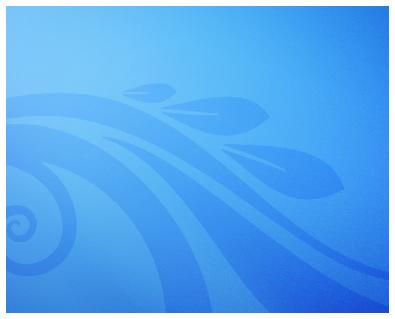 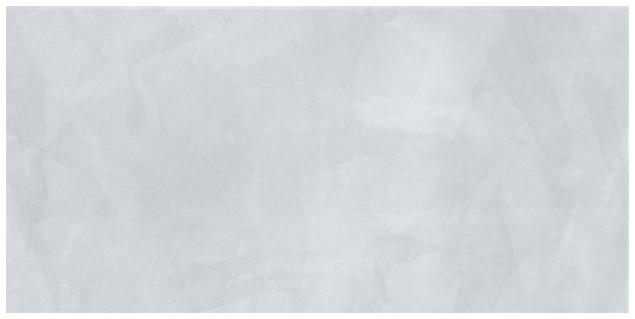 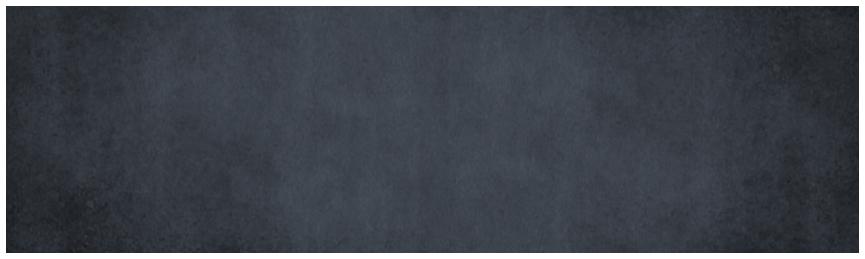 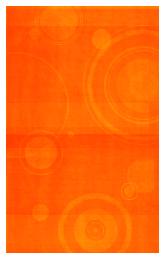 توفیق و پیروزی از جانب خداست
What’s Your Message?
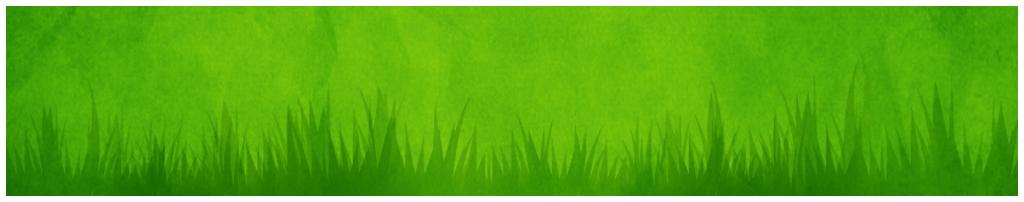